IB Diploma programme
Esittely alkaa 18.1.2024 klo 19.00
IB Diploma programme
Hakijan ilta 18.1.2024

Emmi Seppälä & Anttijussi Karjalainen - IB-abiturientit
Hanna Närhi (opinto-ohjaaja)
The IB develops inquiring, knowledgeable and caring young people who help to create a better and more peaceful world through education that builds intercultural understanding and respect.

   IB Mission Statement
Step 1: The Beginning
IB-lukioita on 157 maassa. Englanninkielinen IB Diploma –ohjelma vastaa suomalaista lukiota. 

IB-tutkinnolla voit hakea kotimaisiin ja ulkomaisiin korkeakouluihin.

IB-lukiossa voit erikoistua sinua kiinnostaviin oppiaineisiin.
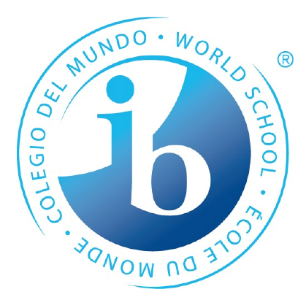 Step 1: The Beginning
Step 2: Getting ready for the IB
Step 2:
Getting ready for the IB
Step 2: Getting ready for the IB
Valmistava vuosi eli PreDP-vuosi on kuin suomalaisen lukion ykkösvuosi mutta opiskellaan englanniksi.

Ensimmäisenä lukiovuotena englannin kielen taito kehittyy ja voit rauhassa pohtia mitkä oppiaineet haluat IB-tutkintoosi valita.

PreDP -vuoden opinnoista noin 20% valinnaisia.
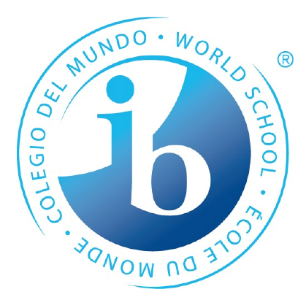 Step 2: Getting ready for the IB
Step 2:
Getting ready for the IB
PreDP pakolliset opinnot:
äidinkieli 6 op
ruotsi 4 op
englanti 6 op
matematiikka 6 op
kemia 2 op
biologia 2 op
fysiikka 2 op
historia 2 op
taloustieteet 2 op
yhteiskuntatieteet 4 op
psykologia 2 op
opinto-ohjaus 2 op 
CORE: CAS, TOK 8 op
Step 2: Getting ready for the IB
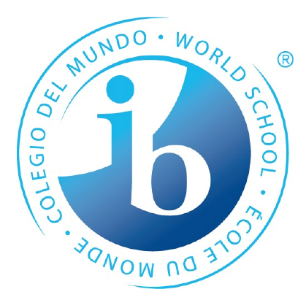 Step 2: Getting ready for the IB
Step 2:
Getting ready for the IB
PreDP -vuoden valinnaisuutta:

Vieraat kielet (saksa, ranska, espanja, venäjä, italia)
Extra-ruotsi (voi valita tavoitteeksi YO-kirjoitukset 2. vuonna)
Luonnontieteiden valinnaiskurssit englanniksi
Lyseo-spesiaalit: teatteri, työelämä- ja yrittäjyysopinnot
Jyväskylän lukioiden kurssitarjonta lähiopetuksena ja verkko-opintoina
Korkeakouluopinnot lukiolaisille (mm. EF, UEF)
Step 2: Getting ready for the IB
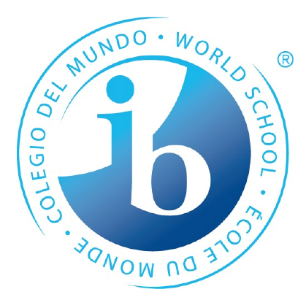 Step 3: Who do you want to become?
IB Diploma Programme
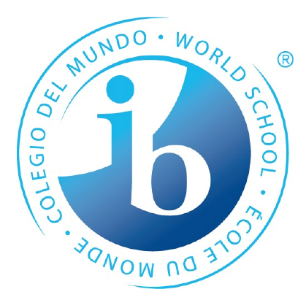 Step 3: Who do you want to become?
Kuusi oppiainetta ja ydinopinnot


Ydinopinnot: 	
Tiedonteoria (TOK, Theory of knowledge)
Tutkielma (EE, extended essay)
CAS (Creativity, Activity, Service)
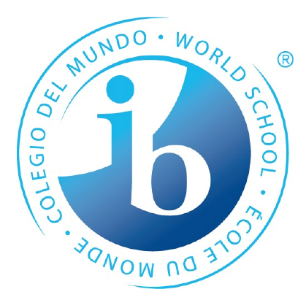 Six IB DP subjects
Two levels:
Higher Level (HL) 240hStandard Level (SL) 150h

3 HL + 3 SL
= väh. 3 HL ainetta(4 max)
Aikataulullisista syistä kaikki oppiainevalinnat eivät ehkä ole mahdollisia.
Anttijussin  työjärjestys, 3. jakso
Step 3: Build a team
Step 4 : Build a team!
Tiivis IB-yhteisö ohjaa ja auttaa.

IB-lukiossa opiskelu on yhdessä tekemistä: analysoimista, keskustelua ja kokeilemista. Opiskelussa tieteellinen ja tutkiva ote.

Creativity-Activity-Service: opiskelija suunnittelee itse oman ohjelman.
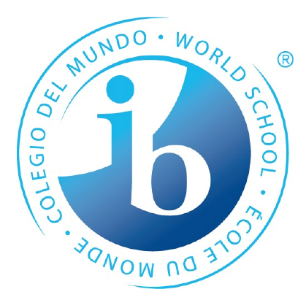 Step 5: Reach to the top
Step 5: Get involved!
IB-opiskelijat osallistuvat lukioperinteisiin kuten vanhojentansseihin ja penkkareihin.

Lisäksi on IB-lukion omia tapahtumia.

IB-opiskelijat ovat perustaneet kouluun erilaisia kerhoja/clubeja, jotka toimivat koulussa ja vapaa-ajalla.
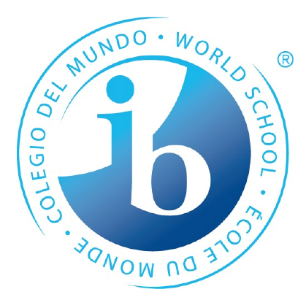 Step 5: Reach to the top
Step 6: Reach to the top
Päättöarvosanat muodostuvat useasta osasta	
IB:n ylioppilaskokeet (final exams)
Opintojen aikana tehdyt 	tehtävät kuten tutkielmat, esseet, portfoliot, suulliset kokeet
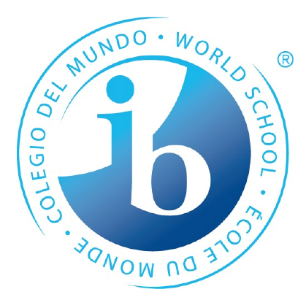 Step 6: You made it!
Step 7: You made it!
IB-ylioppilaatkin painavat päähänsä ylioppilaslakin juhliessaan valmistumistaan.
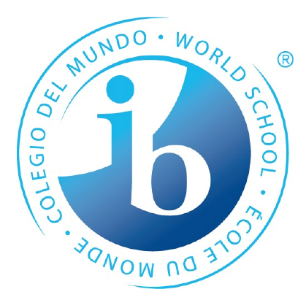 The IB-experience
IB ja Jatko-opinnot
HAKU IB-linjalle 2024

YHTEISHAKU 20.2.-19.3.2024
Valinta tapahtuu lukuaineiden keskiarvon perusteella (väh. 8,0)
Haun yhteydessä täytetään ainevalintalomake (pääosin sama kuin lukioiden yleislinjoille) PreDP –vuoden opintojen alustavaa suunnittelua varten 
=> Pre-vuoden alussa ja Pre-vuoden aikana valintojen muokkaus
IB oppiaineet valitaan vasta ensimmäisen opiskeluvuoden keväällä
Jos ei ole suomalaista peruskoulun päättötodistusta -> harkinnanvarainen haku

Lisätietoa:  www.gradia.fi/jyvaskylan-lyseon-lukio-ib-linja/l16690
”I want to keep my greetings brief and tell you how I have found myself benefiting from being an IB graduate. And trust me, the benefits are plenty. What I've noticed here (University of Aberdeen, UK) is that IB students have academic skills that other students even at a university level seem to lack. Especially in the fields of critical thinking, essay writing and exam preparation, it’s easy to spot an IB student from these things.”

Julius, Lyseo’s IB alumni
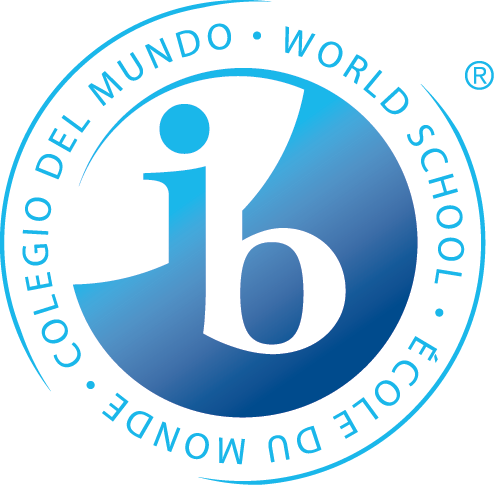 Kiitos!
Esittelyn tallennus päättyy ja seuraavaksi on mahdollisuus keskustella ja esittää kysymyksiä.